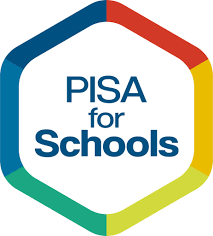 Министерство просвещения Республики Казахстан 
Информационно-аналитический центр
Обучающий семинар для областных и школьных координаторов основного исследования «PISA для школ»Астана, 2022
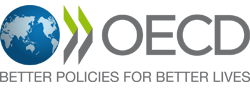 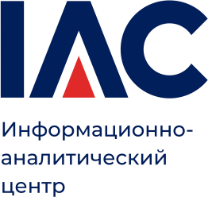 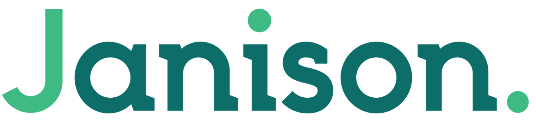 Повестка дня:

I блок
1. Цель и задачи исследования "PISA для школ"
Отличия "PISA для школ" от PISA
Формат исследования
Выборка исследования
Индивидуальные и групповые отчеты
Апробация исследования

II блок
2. Процедуры проведения исследования  "PISA для школ"
Роль национального наблюдателя
Роль областного координатора
Роль школьного координатора
Установка приложения Janison Reply 
Дальнейшие шаги
«PISA для школ» - тестирование для школ на основе 
PISA (ОЭСР)
14 стран мира уже приняли участие в PISA для школ ​
Что такое PISA для школ?
- это программа, разработанная ОЭСР, нацеленная на оценку навыков учащихся и призванная помочь администрации школ/колледжей понять и проанализировать способность 15-летних учащихся критически мыслить и творчески применять свои знания в новых контекстах.
Андорра
Австралия
Бразилия
Бруней
Китай
Япония,
Португалия
Колумбия
Россия
Испания
Тайланд
Арабские Эмираты
Великобритания
США
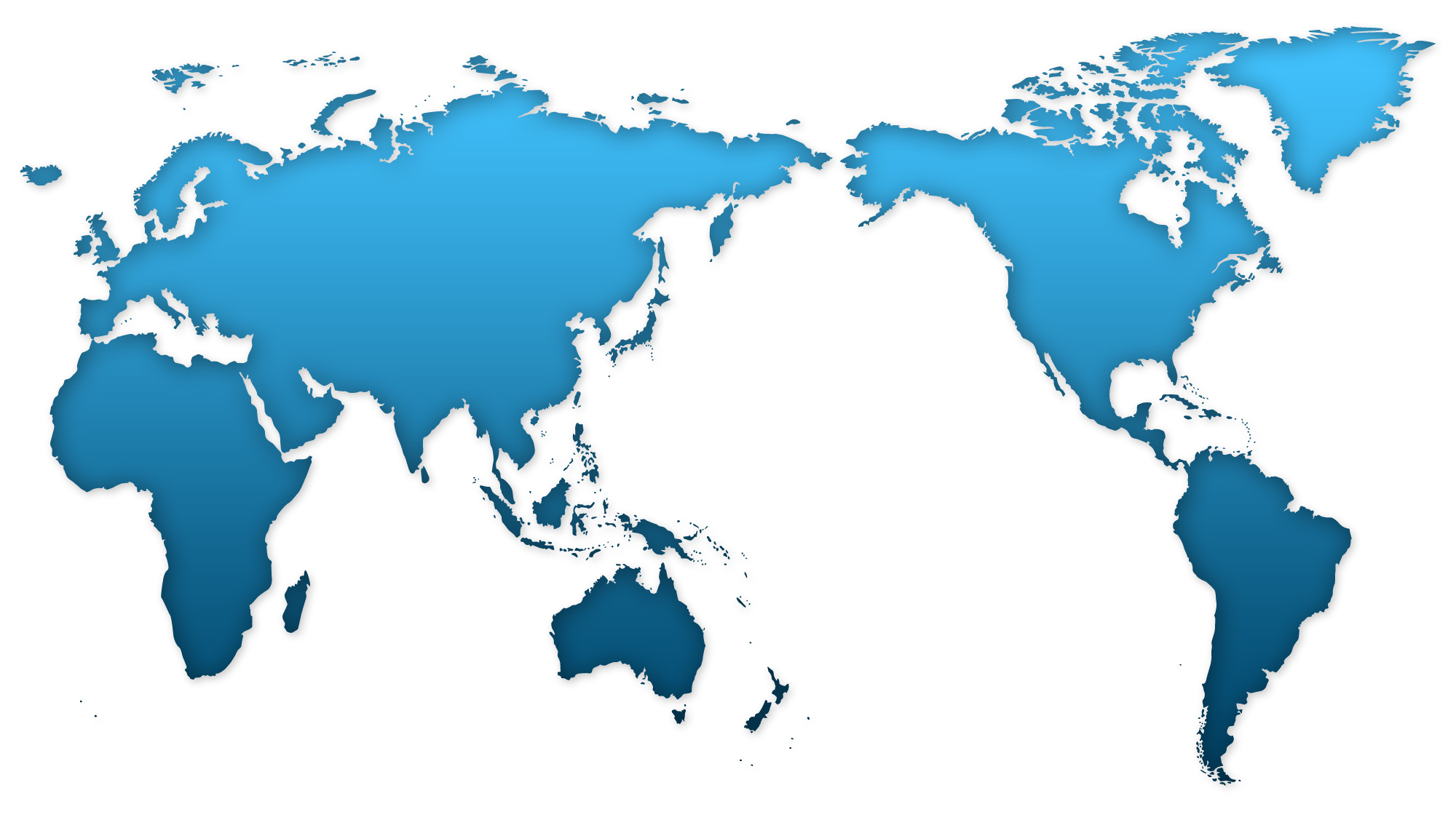 Область оценивания: 
Чтение, математика, естествознание
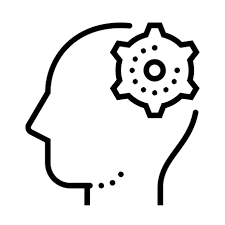 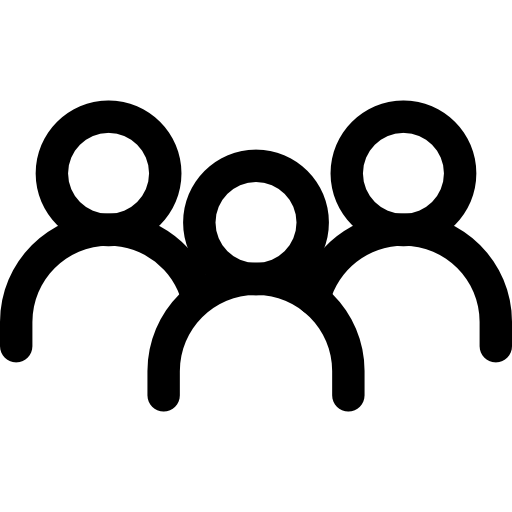 Участники исследования: 
Учащиеся в возрасте от 15,3  до 16,2 лет
Ключевые отличия и общие характеристики "PISA для школ" и традиционной PISA
Преимущества «PISA для школ»
Исследование «PISA для школ» позволяет получить
доступ к сопоставимым на международном уровне
результатам учащихся, их отношению к учебе и к
информации об учебной среде.
Позволяет измерить знания, навыки и компетенции учащихся, необходимые для успешного дальнейшего обучения и выхода на рынок труда

Предоставить важную информацию о школьном климате, социально-экономическом статусе учащихся и их мотивации учиться и многих других факторах

Результаты школы сопоставимы с национальными результатами и результатами других стран, принявших участие в исследовании PISA

Школы, принявшие участие в исследовании, получают доступ к глобальной платформе участников проекта, где публикуются методические материалы и опыт школ стран-участниц, ориентированные на повышение функциональной грамотности учащихся
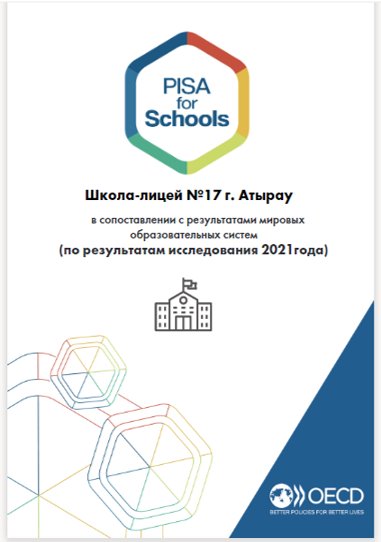 Минимальные требования для получения индивидуального отчета:

не менее 42 учащихся в возрасте от 15,3 до 16,2 лет
80% учащихся должны предоставить валидные ответы

Групповые отчеты:
Формируются для школ со схожими характеристиками
Оценочная рамка исследования: уровни сложности
Самостоятельно мыслящие и способные функционировать в сложных условиях
4 уровень – проявляется способность использовать знания и умения для получения новой информации
2 уровень - Пороговый, при достижении которого учащиеся демонстрировать применение знаний и умений в простейших не учебных ситуациях
Формат «PISA для школ»: компьютерное тестирование
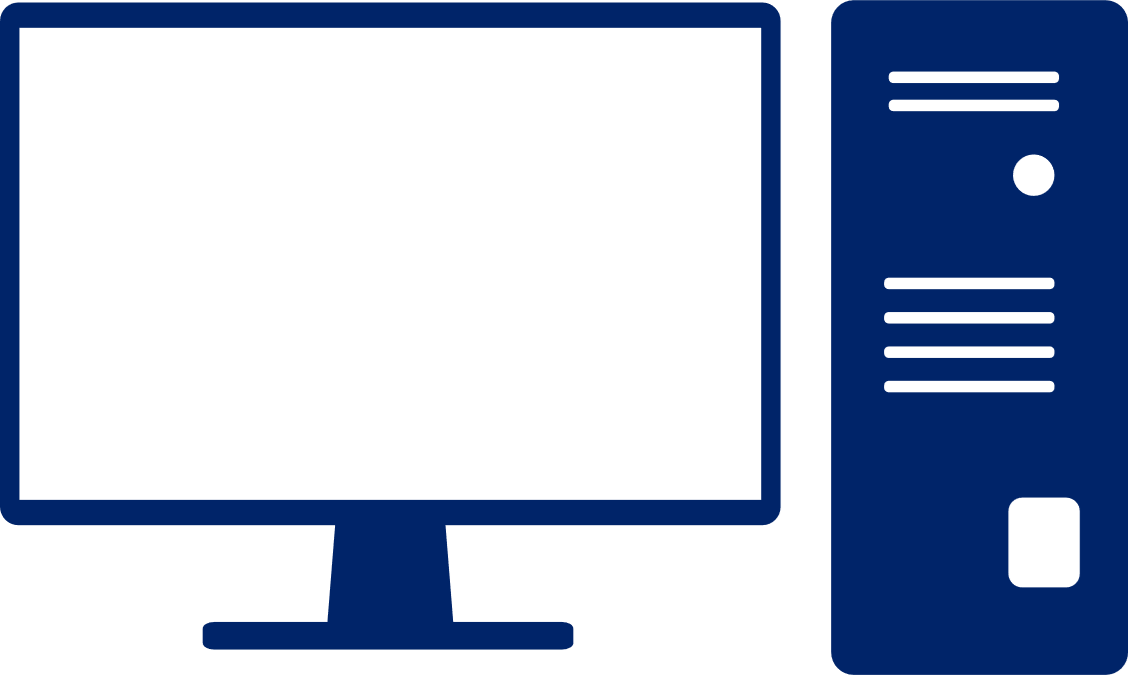 2 ЧАСТИ ПО 60 МИНУТ: когнитивный тест + анкетирование
Участникам предлагаются задания по трем направлениям
Анкетирование учащихся для сбора контекстных факторов:
вопросы о семье, и доме учащегося
используемые им стратегии обучения
его отношении и склонности к обучению
учебный климат

Длительность:
 40-45 мин.
Распределение времени на тестирование
В 2021 г. Казахстан впервые принял участие 
в апробации «PISA для школ»
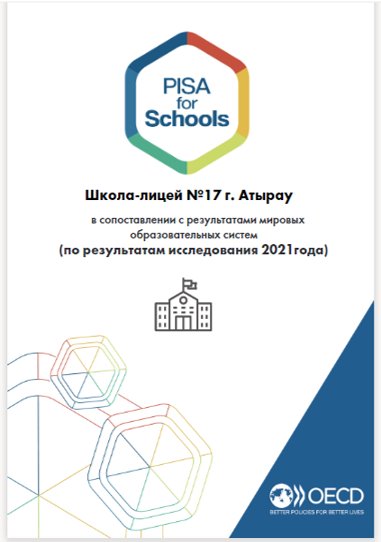 PISA для школ 2021

Задача: проведение пилотного исследования
Апробация инструментария и цифровой платформы
Охват: 200 организаций образования 17 регионов
Отчеты: ​   64 индивидуальных отчетов ​  44 групповых отчетов (136 организаций образования)   1 страновой отчет
ОЭСР: Валидационный этап успешно пройден, инструментарий одобрен
Отобранные участники исследования
ОЭСР отобрано 1000 организаций образования (958 школ, 42 колледжа), а также заменяющие организации образования. Списки отправлены в УО
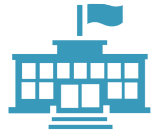 В каждой организации образования будет отобрано порядка 50 учащихся, а также заменяющие их учащиеся
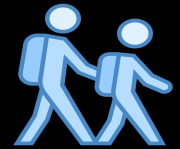 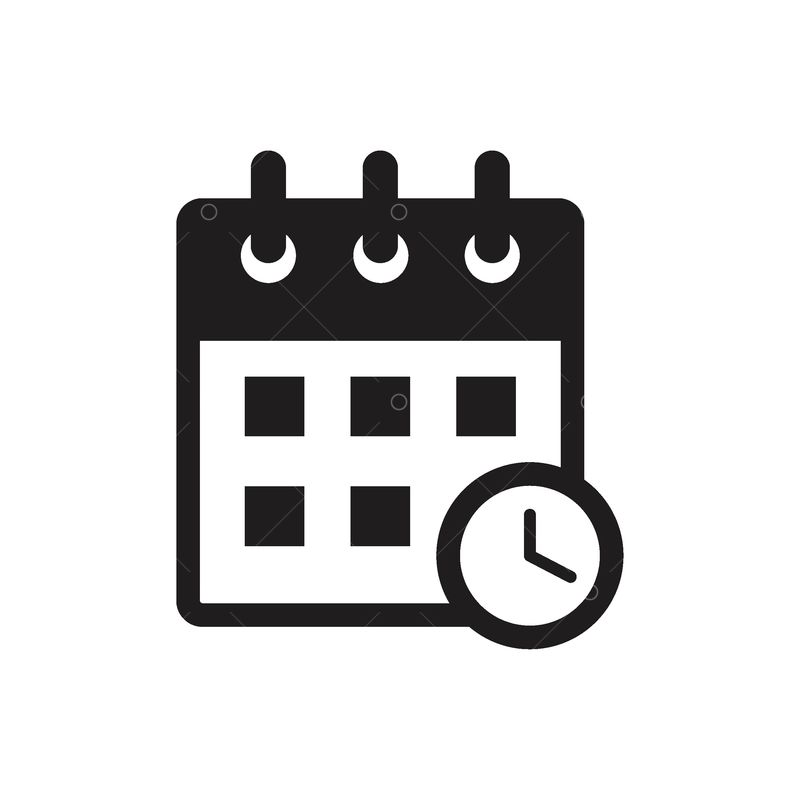 Исследование пройдет в октябре-ноябре во всех регионах страны
Учащиеся: Когнитивный тест (2 части по 60 мин, перерыв 5 мин); Анкетирование (45 мин.)
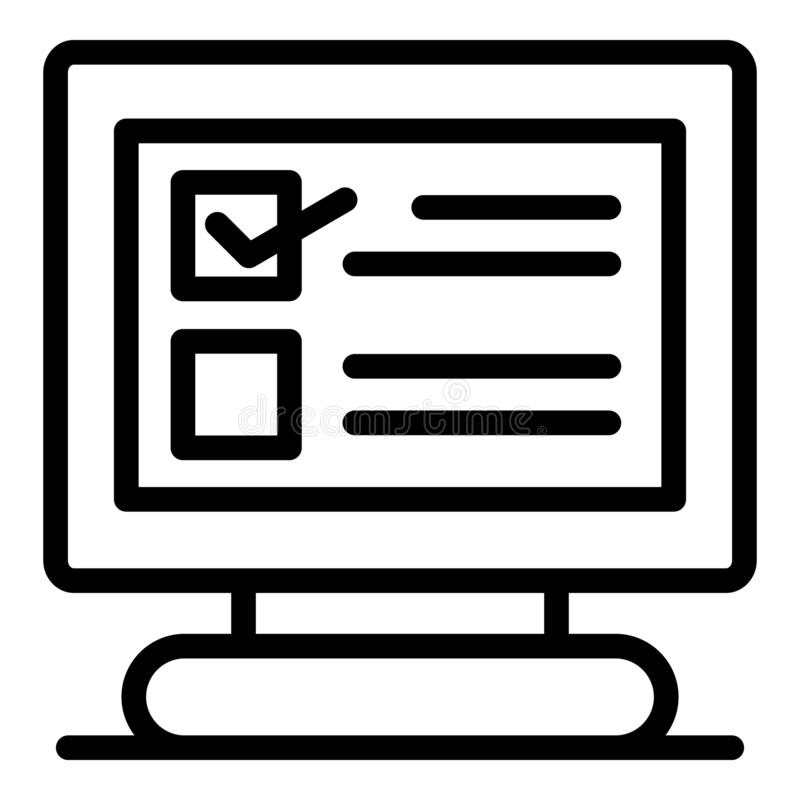 Порядок замены школ/колледжей и участников исследования
Установка приложения Janison Replay
Тестирование проводится с помощью приложения Janison Replay, которое позволяет учащимся участвовать в «PISA для школ» в компьютерном формате
Каждой школе будет выслан пакет файлов. В нем будет содержаться: 
Установочные файлы для каждого компьютера (рус./каз.)
Установочные файлы для каждого компьютера (каз/рус)
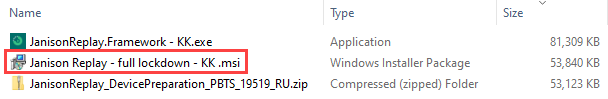 Установить Janison Replay Framework
Установить  Janison Replay –full lockdown
Ввести код школы
Ответственные за проведение апробации
Национальный координатор (АО «ИАЦ»)
Областной координатор (Управление образования региона)
Координатор и технический специалист в каждой ОО
Тест-администратор
13
Роль областного координатора
Роль областного координатора заключается в координации исследования на уровне региона:
 взаимодействие с ИАЦ
взаимодействие с отобранными организациями образования
составление графика и маршрута проведения исследования
участие в обучающих вебинарах
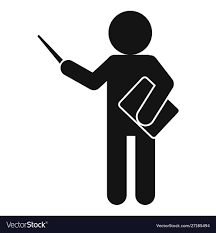 Роль координатора школ/колледжей
Роль школьного координатора заключается в координации задач, связанных с организацией и проведением исследования «PISA для школ»:
Установка приложения Janison Replay на компьютерах, используемых для исследования
Отработка списка учащихся, отобранных для тестирования
Подготовка аудитории и учащихся
Подготовка дополнительных материалов (часы в классе, белые листы, карандаши)
 Информирование и обеспечение участия обучающихся в тестировании
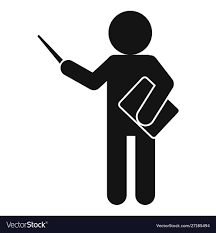 Роль Тест-администратора
Первостепенная задача – проведение исследования «PISA для школ» в организации образования:
Зачитывать инструкции СЛОВО в СЛОВО (в Сценарии они выделены серой рамкой). Не допускается пропускать какую-либо из частей инструкции или добавлять несуществующую информацию от себя. ​
Обеспечить правильное распределение времени тестирования и  анкетирования (засекает время).​
Учесть, что все электронные приборы, такие как сотовые телефоны, переносные компьютеры, фото- и видеокамеры и другие записывающие устройства должны быть удалены из аудитории на время тестирования.​
Удостовериться, что плакаты, и любые другие учебные материалы не лежат на столах обучающихся и не видны на стенах
Текущие и предстоящие мероприятия
1. Выслать контактные данные школьных координаторов согласно приложению, указанному в письме
2. В случае замены основных школ/колледжей направить в ИАЦ официальное письмо о замене и ее причине с подтверждающими документами
3. Актуализировать  данные в НОБД по 15-летним  учащимся
Управлениям образования будут высланы дополнительно:
Руководство по установке приложения Janison Replay
Видеоинструктаж по установке приложения Janison Replay
Текущая презентация 
Запись текущего вебинара